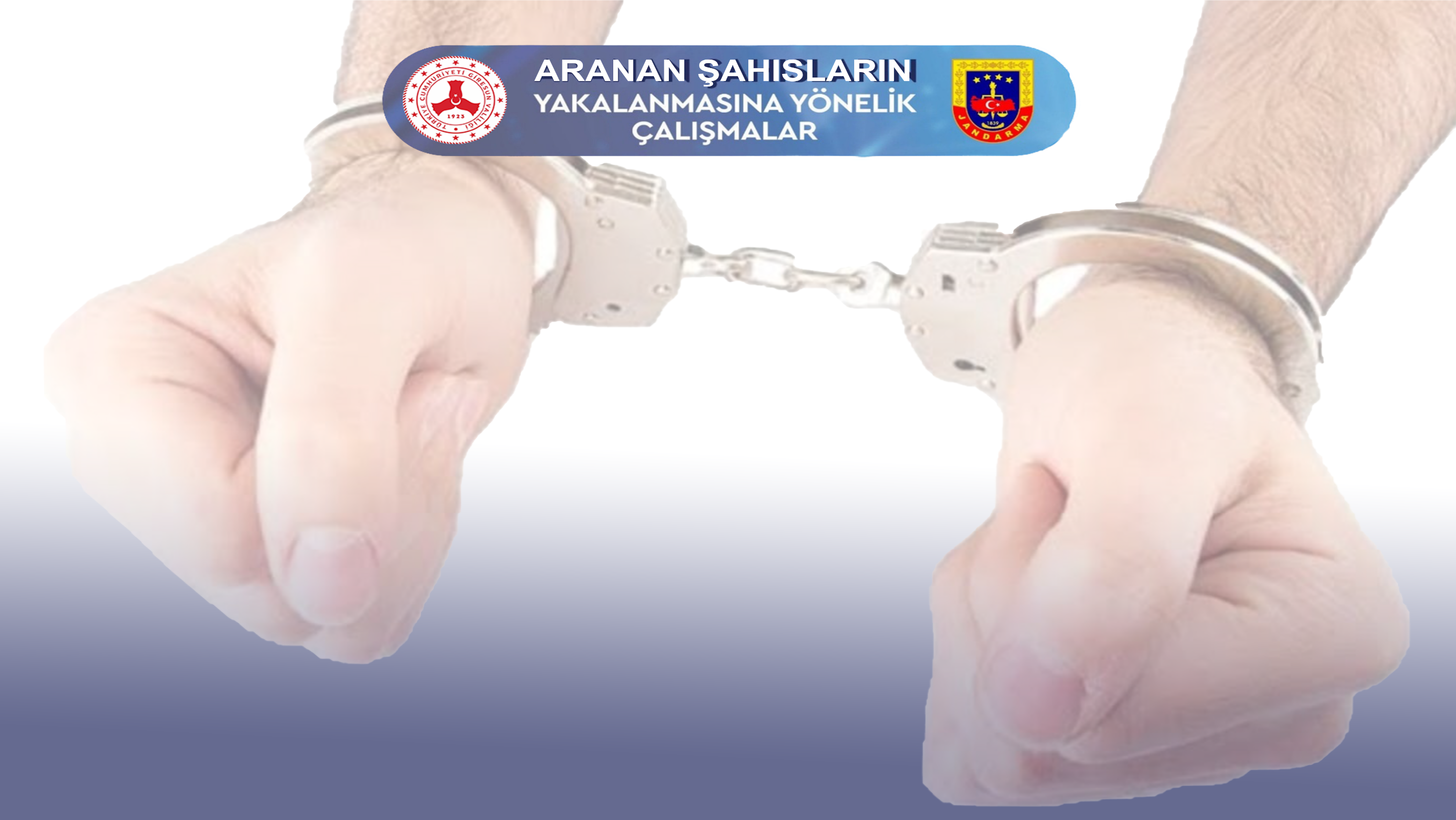 10 – 20 Ocak 2025 Tarihleri arasında İl Jandarma Komutanlığı Jandarma Dedektifleri (JASAT) ve İlçe Jandarma Komutanlıkları tarafından aranan şahıslara yönelik yapılan çalışmalar neticesinde;
0 – 5  Yıl Arası Kesinleşmiş Hapis Cezası Olan     19 ŞAHIS
5 - 10  Yıl Arası Kesinleşmiş Hapis Cezası Olan   1 ŞAHIS
10 - 20 Yıl Arası Kesinleşmiş Hapis Cezası Olan   3 ŞAHIS
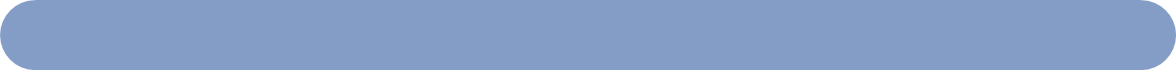 İfadesinin Alınmasına Yönelik                                12 ŞAHIS
Asal (Yoklama Kaçağı / Bakaya)                            42 ŞAHIS
TOPLAM 77 KİŞİ YAKALANIP 23 ŞAHIS TUTUKLANMIŞTIR.